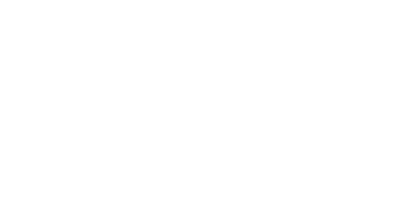 13.4.2.11: User office software:
Cost Reduction Target Analysis
Sune Rastad Bahn
Scientific Coordination and User Office software
Core team:
Group Leader – Sune Rastad Bahn

In-kind partner: To be found
(Project) Lead software developer
2 software developers

Strategy is to deliver user office software by
Leveraging existing software packages to avoid from scratch development
Use in-kind resources
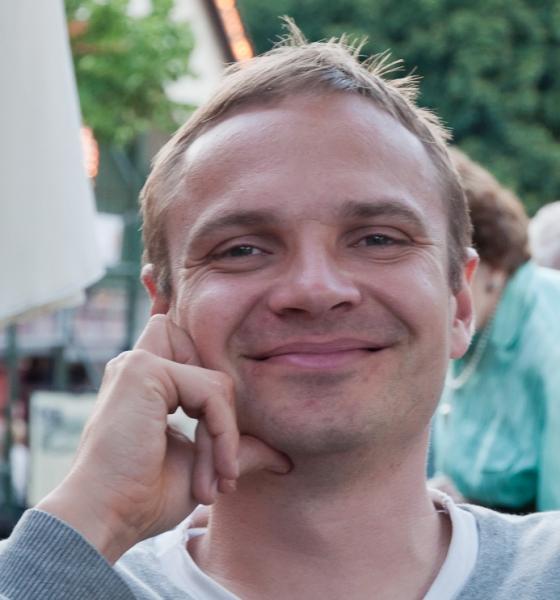 Scope and schedule
 Budget and achievements
 Cost reduction scenarios
 Adapting to change in instrument schedule
 Summary
2
User office software scope
Develop and install software supporting the User Office in Scientific Activities Division
User data base
Keep track of visitors and their association
Sample handling
Keep track of samples, including toxicity, radioactivity etc.*
Proposal handling
Keep track of submission and review process
Beam time scheduling
Ensure available beam time is used efficiently 
Admin support and training
Keep track of financial aspects and safety training in place for visitors(not including course material) 
Publications and reports
Keep track of scientific impact
Test can be done: Resources available to test module.
Nice to have: Module will benefit the organization, but paper and pen are valid substitutes.
Need to have: Administration will be overly expensive if module not available.
* Based on current understanding of legal requirements
3
User office software schedule
The expectations from SAD aligns very well with the original high-level schedule shifted by a year to take later start of user office employees in consideration.
First Neutron
Hot commissioning
User Program -12 month
4
User Office software Budget
Budget is sized to cover the adaption and extension of existing solutions to ESS needs, not a development from scratch.
Legal requirements might add to cost.
Similar software project at other facilities (ISIS,SNS) have around 5 FTE in operation.
Total budget (2018-2021 in P6): 1.6 M€
Current spent : 0.0 M€
Allocated for salary: 0.0 M€
Budget remaining: 1.6 M€
Staff: Project leader + 2 developers
Possible candidates for adaptation and extension
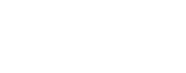 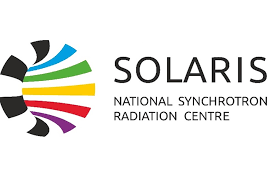 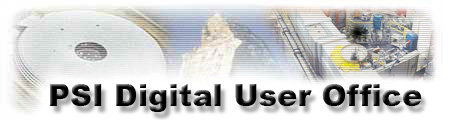 Achievements
A detailed requirement document has been signed off with Science Activities Division (Arno Hiess). Legal requirements have not formally been included, but functionality is consistent with ESS-0024109.
A detailed fit – gap analysis of 83 functional requirements matched against possible solutions from PSI, Solaris and others has verified the need of the order of 100 man month of development.
5
Fit-Gap Analysis
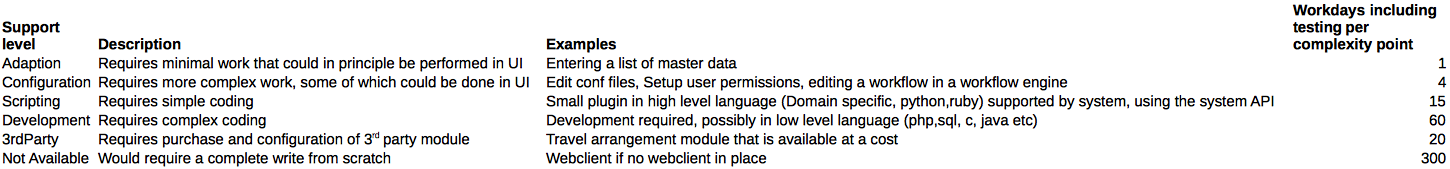 6
Preliminary result of Fit-Gap analysis
Two parameters control the cost:
How much of the scope is not covered by the solution (and hence needs to be developed)
How good is the framework support for developing the functionality
The latter in most cases trumps the former, i.e. it is more important to have a suitable foundation than things that works out of the box.
Sample handling is one of the more development heavy areas in the current solution candidates.
DUO
Solaris
7
User office cost reduction scenario
8
Adapting to the changed instrument schedule
Since hardware and licenses (a small cost) is included in the DST budget, labor is the only cost associated with the user office software development. Therefore the time we enter operation will determine the total construction budget..

Possible achievement based milestones includes:
First internal user in user data base (2019)
First sample in sample handling system (2020)
First instrument using beam scheduling (2021)
First publication in system (2022)
First proposal round completed (2023)




The table above shows the impact on the construction budget of moving into operation at different times. If all the labor (including relocation) is moved into operation the construction delta is 1.6 M€.
9
User office wrap up
Significant cut in labor, causing a high risk of impacting early scientific success and credibility, as well as increasing cost for the User Office will allow the desired cut (320 k€) in the area of User Office software 
If we are not allowed to move into operation before the first proposal round is completed, we will be short of 381 k€, more than countering the obtained saving through cutting in labor.
As with data systems in-kind we might be able to save 20% (320 k€) by buying consultants from e.g. the Danish IT-university compared to the in-kind cost book rates.
10